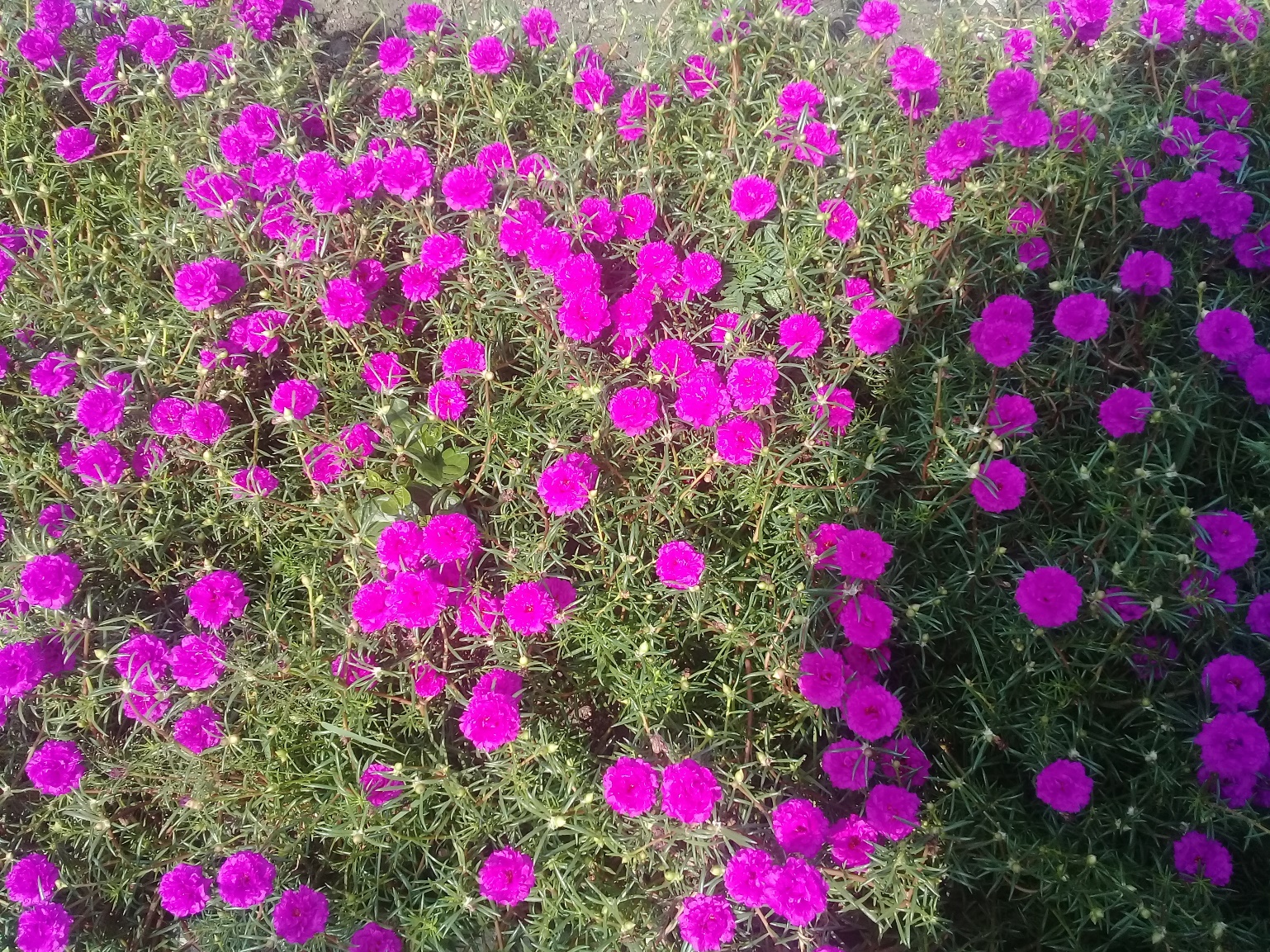 01
স্বাগতম
Wednesday, April 21, 2021
মো: সেলিম মিয়া, প্রভাষক, বাদশাহ্ ফয়সল ইনস্টিটিউট (স্কুল  এন্ড কলেজ)
02
শিক্ষক পরিচিতি
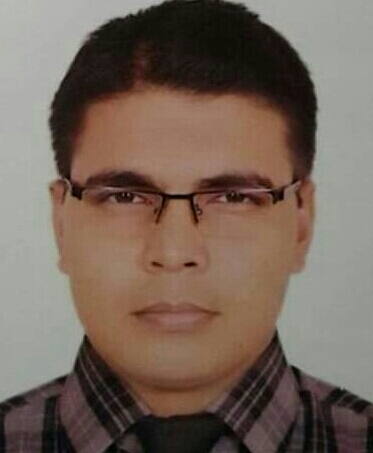 মোঃ সেলিম মিয়া
প্রভাষক, হিসাববিজ্ঞানবাদশাহ্ ফয়সল ইনস্টিটিউট (স্কুল এন্ড কলেজ)রিং রোড,শ্যামলী, মোহাম্মদপুর, ঢাকা - 1207 মোবাইলঃ ০১৭14393782
E-mail: alisalimmia৮৬@gmail.com
Wednesday, April 21, 2021
মো: সেলিম মিয়া, প্রভাষক, বাদশাহ্ ফয়সল ইনস্টিটিউট (স্কুল  এন্ড কলেজ)
এসো কিছু ছবি দেখি
03
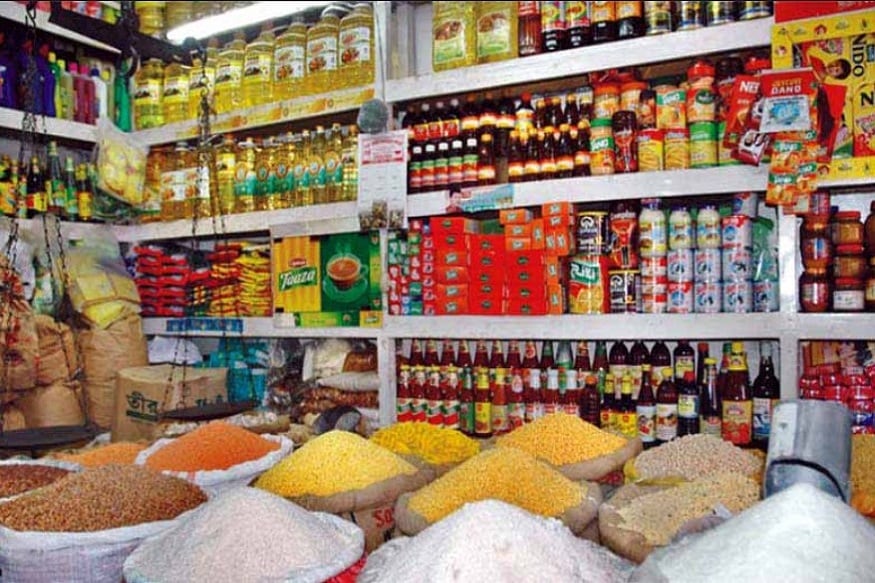 মুদির দোকান
Wednesday, April 21, 2021
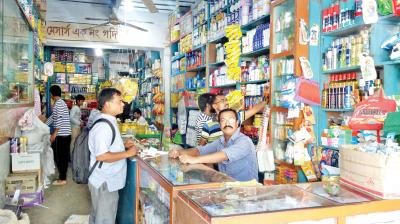 মালামাল বিক্রয় ও হিসাবভুক্তকরণ
মো: সেলিম মিয়া, প্রভাষক, বাদশাহ্ ফয়সল ইনস্টিটিউট (স্কুল  এন্ড কলেজ)
এসো কিছু ছবি দেখি
04
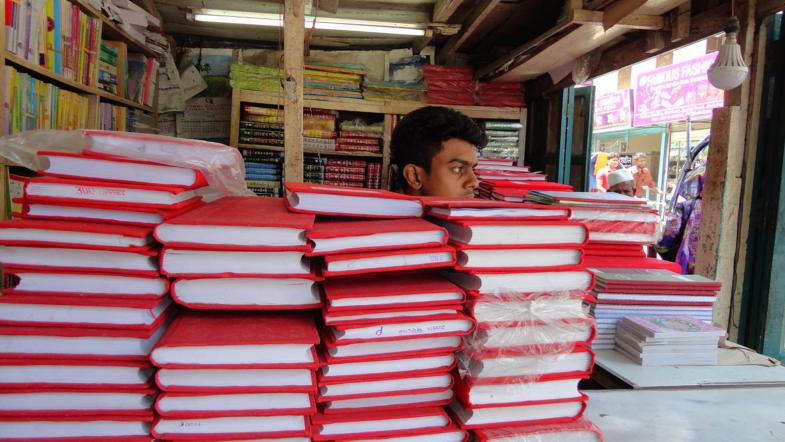 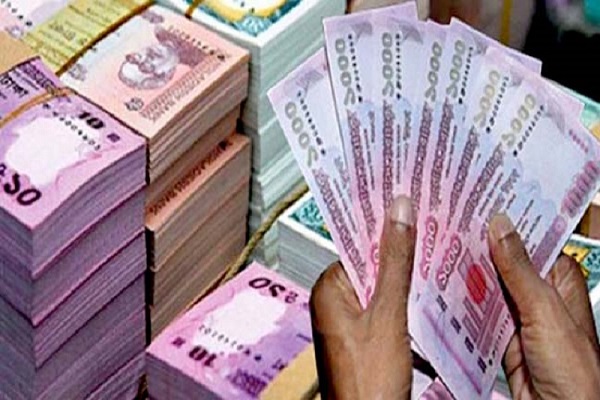 Wednesday, April 21, 2021
হিসাবের বহি
নগদ টাকা
মো: সেলিম মিয়া, প্রভাষক, বাদশাহ্ ফয়সল ইনস্টিটিউট (স্কুল  এন্ড কলেজ)
এসো কিছু ছবি দেখি
05
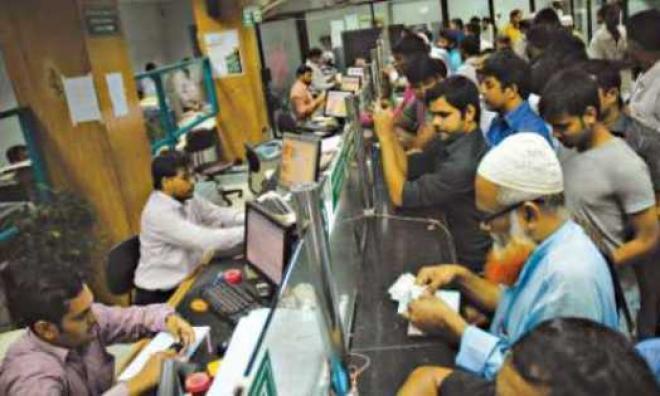 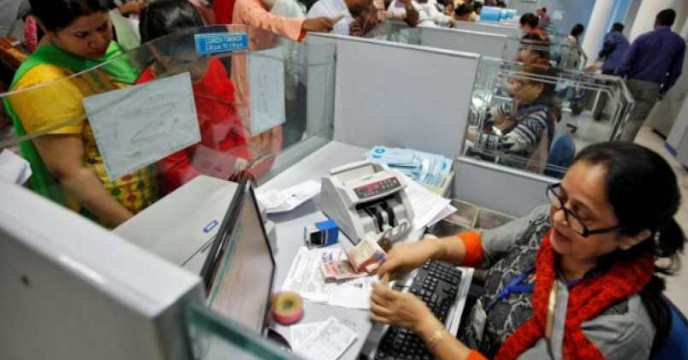 Wednesday, April 21, 2021
লেনদেন লিপিবদ্ধ হচ্ছে
লেনদেন হচ্ছে
মো: সেলিম মিয়া, প্রভাষক, বাদশাহ্ ফয়সল ইনস্টিটিউট (স্কুল  এন্ড কলেজ)
06
সুতরাং আজকের পাঠের বিষয় হলো -
জাবেদা
অধ্যায়ঃ ষষ্ঠ
শ্রেণি: নবমহিসাববিজ্ঞান
Wednesday, April 21, 2021
সময়ঃ ৪5 মিনিট
মো: সেলিম মিয়া, প্রভাষক, বাদশাহ্ ফয়সল ইনস্টিটিউট (স্কুল  এন্ড কলেজ)
07
শিখনফল
এ অধ্যায় শেষে আমরা যা শিখব….
জাবেদা সম্পর্কে ধারণা
জাবেদার গুরুত্ব সম্পর্কে জানতে …….
জাবেদার শ্রেণিবিভাগ সম্পর্কে ধারণা  …..
Wednesday, April 21, 2021
বাট্টা ও বাট্টার প্রকারভেদ সম্পর্কে ….
বিভিন্ন জাদেবার নমুনা ছক  সম্পর্কে ….
মো: সেলিম মিয়া, প্রভাষক, বাদশাহ্ ফয়সল ইনস্টিটিউট (স্কুল  এন্ড কলেজ)
08
Wednesday, April 21, 2021
মো: সেলিম মিয়া, প্রভাষক, বাদশাহ্ ফয়সল ইনস্টিটিউট (স্কুল  এন্ড কলেজ)
09
জাবেদার গুরুত্ব
Wednesday, April 21, 2021
মো: সেলিম মিয়া, প্রভাষক, বাদশাহ্ ফয়সল ইনস্টিটিউট (স্কুল  এন্ড কলেজ)
ক্রয় জাবেদা
জাবেদার শ্রেণিবিভাগ-
10
বিক্রয় জাবেদা
ক্রয় ফেরত জাবেদা
বিশেষ জাবেদা
বিক্রয় ফেরত জাবেদা
নগদ প্রাপ্তি জাবেদা
জাবেদা
নগদ প্রদান জাবেদা
Wednesday, April 21, 2021
সংশোধনী জাবেদা
সমন্বয় জাবেদা
প্রকৃত জাবেদা
সমাপনি জাবেদা
প্রারম্ভিক জাবেদা
অন্যান্য জাবেদা
মো: সেলিম মিয়া, প্রভাষক, বাদশাহ্ ফয়সল ইনস্টিটিউট (স্কুল  এন্ড কলেজ)
11
বিশেষ জাবেদার শ্রেণিবিভাগ
Wednesday, April 21, 2021
মো: সেলিম মিয়া, প্রভাষক, বাদশাহ্ ফয়সল ইনস্টিটিউট (স্কুল  এন্ড কলেজ)
12
বিশেষ জাবেদার শ্রেণিবিভাগ
Wednesday, April 21, 2021
মো: সেলিম মিয়া, প্রভাষক, বাদশাহ্ ফয়সল ইনস্টিটিউট (স্কুল  এন্ড কলেজ)
প্রকৃত জাবেদার শ্রেণিবিভাগ
13
Wednesday, April 21, 2021
মো: সেলিম মিয়া, প্রভাষক, বাদশাহ্ ফয়সল ইনস্টিটিউট (স্কুল  এন্ড কলেজ)
প্রকৃত জাবেদার শ্রেণিবিভাগ
14
Wednesday, April 21, 2021
মো: সেলিম মিয়া, প্রভাষক, বাদশাহ্ ফয়সল ইনস্টিটিউট (স্কুল  এন্ড কলেজ)
15
সাধারণ জাবেদার নমুনা ছক
Wednesday, April 21, 2021
মো: সেলিম মিয়া, প্রভাষক, বাদশাহ্ ফয়সল ইনস্টিটিউট (স্কুল  এন্ড কলেজ)
16
Wednesday, April 21, 2021
মো: সেলিম মিয়া, প্রভাষক, বাদশাহ্ ফয়সল ইনস্টিটিউট (স্কুল  এন্ড কলেজ)
µq Rv‡e`v: evKx‡Z µqK…Z cY¨ µq Rv‡e`vq wjwce× Kiv nh| Pvjv‡bi Dci wfwË K‡iB µq Rv‡e`v cÖ¯‘Z Kiv nq|
17
Rbve ZvgRx‡`i   µq Rv‡e`v
Wednesday, April 21, 2021
মো: সেলিম মিয়া, প্রভাষক, বাদশাহ্ ফয়সল ইনস্টিটিউট (স্কুল  এন্ড কলেজ)
weµq Rv‡e`v: evKx‡Z weµqK…Z cY¨ weµq Rv‡e`vq wjwce× Kiv nq| Pvjv‡bi Dci wfwË K‡iB µq Rv‡e`v cÖ¯‘Z Kiv nq| Z‡e cÖ‡kœ weµ‡qi mv‡_ kZ© _vK‡j kZ© NiwU w`‡Z n‡e| Avi bv _vK‡j kZ© NiwU †`Iqv hv‡e bv|
18
Rbve Zvnwg‡`i            weµq Rv‡e`v
Wednesday, April 21, 2021
মো: সেলিম মিয়া, প্রভাষক, বাদশাহ্ ফয়সল ইনস্টিটিউট (স্কুল  এন্ড কলেজ)
µq ‡diZ Rv‡e`v: µqK„Z cY¨ †Kvb KviYekZ †diZ w`‡j Zv µq †diZ Rv‡e`v wjwce× Kiv nq|
19
Rbve Zvbwf‡ii µq ‡diZ Rv‡e`v
Wednesday, April 21, 2021
মো: সেলিম মিয়া, প্রভাষক, বাদশাহ্ ফয়সল ইনস্টিটিউট (স্কুল  এন্ড কলেজ)
weµq ‡diZ Rv‡e`v: weµqK„Z cY¨ †Kvb KviYekZ †diZ Avm‡j Zv weµq †diZ Rv‡e`v wjwce× Kiv nq|
20
Rbve Zvbwf‡ii weµq ‡diZ Rv‡e`v
Wednesday, April 21, 2021
মো: সেলিম মিয়া, প্রভাষক, বাদশাহ্ ফয়সল ইনস্টিটিউট (স্কুল  এন্ড কলেজ)
21
মুল্যায়ন
জাবেদা বলতে কী বোঝায় ?
জাবেদার তিনটি গুরুত্ব বল।
জাবেদা কত প্রকার ও কি কি?
Wednesday, April 21, 2021
বাট্টা কাকে বলে ?
মো: সেলিম মিয়া, প্রভাষক, বাদশাহ্ ফয়সল ইনস্টিটিউট (স্কুল  এন্ড কলেজ)
22
বাড়ির কাজ
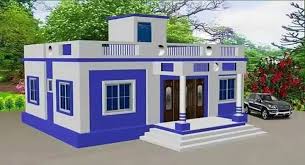 বিশেষ জাবেদা ও প্রকৃত জাবেদার পাথর্ক্য লিখে আনবে
Wednesday, April 21, 2021
মো: সেলিম মিয়া, প্রভাষক, বাদশাহ্ ফয়সল ইনস্টিটিউট (স্কুল  এন্ড কলেজ)
23
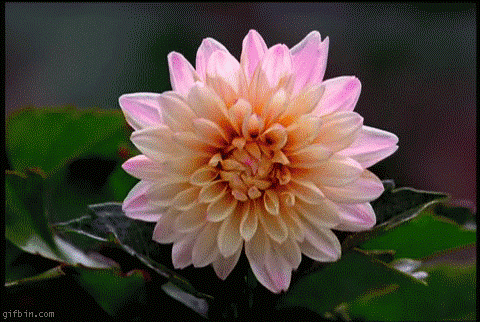 সবাইকে ধন্যবাদআল্লাহ হাফেজ
Wednesday, April 21, 2021
মো: সেলিম মিয়া, প্রভাষক, বাদশাহ্ ফয়সল ইনস্টিটিউট (স্কুল  এন্ড কলেজ)